Samexistens Övergripande kommunikation
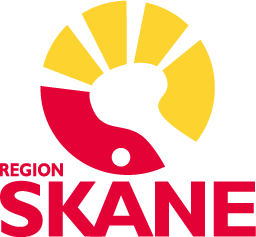 Syfte
Att förtydliga definition av begreppet och dess innehåll samt dess påverkan på intressenterna 
Intressenter
Mottagande organisationer offentliga och privata vårdgivare
Avsändare
SDV, Koncernkontoret, DigIT/MT
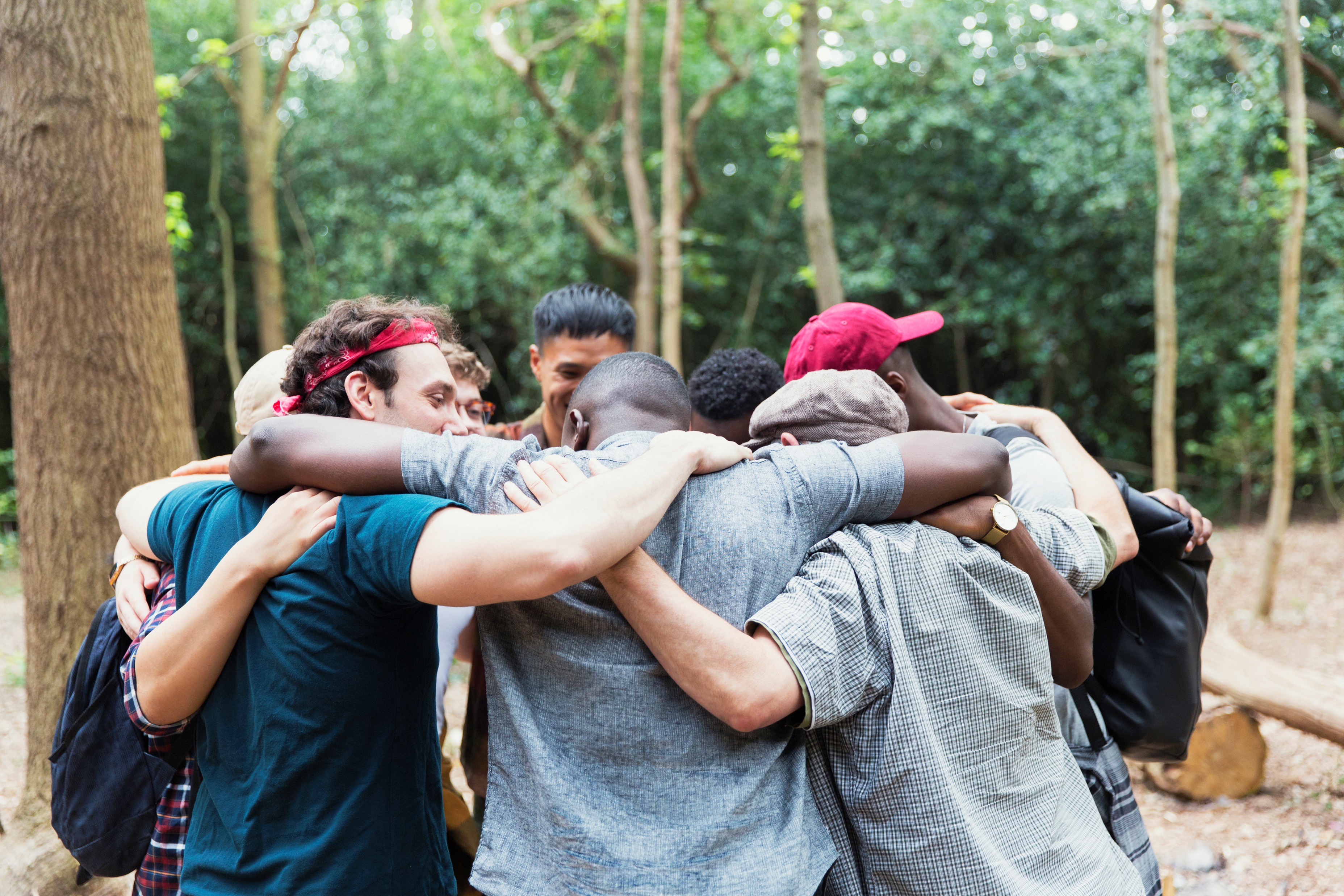 Definition* 
Den period under vilken befintliga system, som planeras att avvecklas och Skånes digitala vårdsystem (SDV) används parallellt i Region Skåne.

Tidsperiod
Gäller från och med teknisk driftstart av SDV fram till dess att SDV är helt implementerat och används av alla tänkta användare​ i Region Skåne (3 dec 2024 – xx​)
Behov
Under samexistensperioden krävs tillfälliga rutiner och riktlinjer vilka tas fram av SDV, DigIT/MT och Koncernkontoret
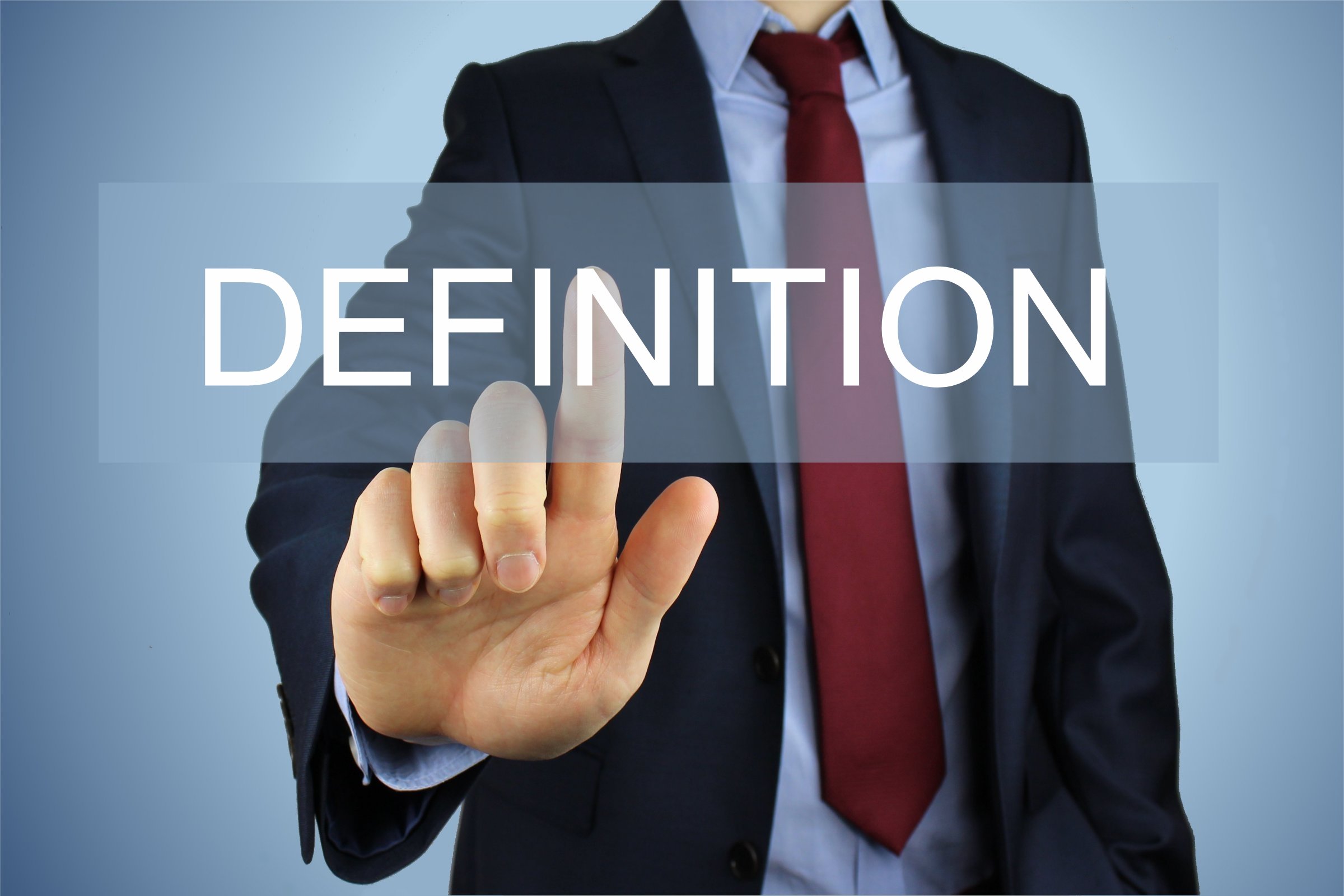 * Med utgångspunkt från beslutad definition mellan förvaltningsrepresentanter och programmet 2022
Definition av dokumenttyper
Samexistens
Teknisk (maskinell) migrering
Manuell överföring av journalinformation
Regionala rutinbeskrivningar för samexistensperioden

Framtagna för att tydliggöra ansvarsfördelning och säkra informationsöverföring för att bibehålla patientsäkerheten när patientinformation överförs mellan olika vårdenheter

Överflyttning av slutenvårdpatient
Remissförfarande
Laboratoriediagnostik
Mödrahälsovård
Antitumoral behandling
Tvångsvård
Bild- och funktions-diagnostik
Vårdövergångar
Återläsning av patient-information

Hitta och återläsa patientinformation, både om man arbetar i SDV och i gamla system
Behörighet till gamla system

Hur länge har jag tillgång till gamla system?
När går det över från skriv- till läsbehörighet?
Vårdadministration/ Rapporter och uppföljning

Remisshantering /remisspraxis
Instruktioner registrering
Rapporter/uppföljning
Instruktioner kvalitetssäkring
Instruktioner - teknisk migrering
Inskriven patient vid driftstart
Avveckling av  nuvarande system

Hypotes: Blir aktuellt först när alla driftstartat med SDV

Man kommer alltid komma åt information om patienten även om de gamla systemen avvecklas
Behörighets styrning
Schemaläggning
Manuell överföring av vårdadministrativ information (inkl. bokning)
Förberedelser inför varje driftstart
Uppgifter att göra i  Verksamhet
Område
Leverans
Huvudansvarig
Kvalitetssäkra data inför migrering och hantera åtgärdslistor under pågående  migreringsperiod
SDV
Koncernkontoret
Instruktioner
Teknisk (maskinell) migrering
Manuell överföring av journalinformation
SDV
Informera och genomföra enligt  checklistor och anvisningar
Checklistor och anvisningar
Informera och genomföra enligt instruktioner(inkl. bokning)
Manuell överföring av vårdadministrativ information (inkl. bokning)
Koncernkontoret
Instruktioner
Genomföra aktiviteter enligt gemensam plan
Aktiviteter pågår med utsedda administratörer inom respektive verksamhet
Behörighetsstyrning
Koncernkontoret
Lägga lokala schema, använda framtagna mallar i SDV
Koncernkontoret
Schemaläggning
Mallar i SDV för schemaläggning
[Speaker Notes: Inlagd av Kristina 241129 efter dialogen på ROR. Efterfrågade vad verksamheten ska göra.
I möte 250108 – Fundering på att ta  bort rödmarkerad box. Ansvariga för varje box skriver och validerar info i denna bild samt lägger in djupare info i separat bild
Möte 250113 – Mall skapas för att kunna lägga in djupare information. Anita skickar ut till ansvariga att påbörja dokumentationen innan nästa möte i samexistensgruppen. Även fylla på och redigera rödmarkerad text i bild7]
Efter driftstart
Område
Leverans
Uppgifter att göra i  Verksamhet
Huvudansvarig
Rutiner
Gå igenom dokumenten och känna till innehållet
Regionala rutinbeskrivningar för samesistensperioden ”Bron”
SDV Koncernkontoret
Vetskap om vilken automatiserad nationell rapportering som görs , vilka appar som kommer att finnas för intern uppföljning samt BO-rapporter som Milllennium tillhandahåller
Vårdadministration
Rapporter och uppföljning
SDV
Koncernkontoret
Information
Känna till dokumenten
DigIT/MT
Anvisning
Återläsning av 
patientinformation
Behörighet till 
gamla system
Anvisningar
DigIT/MT
Ännu ej klart
Avveckling av  nuvarande system
DIgIT/MT
Ej Aktuellt förrän alla driftstartat. Följer den vanliga avvecklingsprocessen
[Speaker Notes: Inlagd av Kristina 241129 efter dialogen på ROR. Efterfrågade vad verksamheten ska göra.
I möte 250108 – Fundering på att ta  bort rödmarkerad box. Ansvariga för varje box skriver och validerar info i denna bild samt lägger in djupare info i separat bild
Möte 250113 – Mall skapas för att kunna lägga in djupare information. Anita skickar ut till ansvariga att påbörja dokumentationen innan nästa möte i samexistensgruppen. Även fylla på och redigera rödmarkerad text i bild7]
Teknisk (maskinell) migrering
Vad förväntas av verksamheten 
Validering av migrerad data
Samt säkerställa datakvalitet i källsystemen, PMO, PASiS  enligt instruktioner
Hantera åtgärdslistor efter varje migrering av poster som stoppats av migrering enligt instruktion
Vikten av verksamhetens tillgängliggör personal för att utföra de förberedelse som behövs. 
Personal som ska jobba med migrerad data  och ska boka patienter inför driftstart behöver vara utbildade och ha rätt behörigheter i rätt tid. Dessutom behöver det säkerställas att personalen har rätt personliga inställningar inom sin roll.
Beskrivning:
Patientinformation. Grundladdning ca 2 månader innan golive. Deltaladdningar veckovis.
Bevakningslistor PASiS och väntelistor PMO inom öppenvård för patienter som väntar på att bokas. Grundladdning 8 veckor innan golive, delat laddningar engång per vecka.
Mätvärden för tillväxtkurvan. Grundladdning ca 4-6 dagar innan golive sedan delat laddningar veckovis
Öppna vårdåtagande (Flödesmodellen) för patienter som väntar på första kontakt från PASiS, öppenvård. Grundladdning ca 8 veckor innan golive, delat laddningar engång per vecka.
Betalningsförbindelser för patienter som får vård på Sus men som inte bor i Skåne. Grundladdning ca 9 veckor innan golive, delat laddningar engång per vecka.
Kroniska diagnoser från PMO, Grundladdning ca 4-6 dagar innan golive sedan delat laddningar veckovis
Migrering av data till SDV
Status:
Testning pågår, TL 10 klar, Nästa test period påbörjas v.9 2025
Ny teststrategi implementeras  under våren 2025 med siktet inställt på att säkerställa att migrerad data kan användas av verksamheten på avsett sätt. 4-6 iterationer kommer att köras under våren. Under juni kommer utfall att kunna presenteras.
[Speaker Notes: Vad
Status
När förväntas leverans
Hur 
Vem ansvarar för leverans
Vad ska göras i verksamheten efter leverans och vem ansvarar]
Manuell överföring av journalinformation
Vad förväntas av verksamheten
Föra över klinisk information från nuvarande system i samband med patientens kontakt med vården i anslutning till driftstart och fortsatt under samexistensperioden
Personal som ska överföra journalinformation behöver vara utbildade och ha rätt behörigheter i rätt tid. Dessutom behöver det säkerställas att personalen har rätt personliga inställningar inom sin roll.
Beskrivning:
Manuell överföring av klinisk journalinformation 
Uppmärksamhetsinformation (UMI)​
Läkemedel
Övrig klinisk information av vikt för vårdhändelsen 
Status:
Checklistor med tillhörande anvisningar är under framtagande i samverkan mellan SDV och mottagande förvaltningar
Levereras när:
Version 1.0 av Checklistorna för manuellöverföring av klinisk journal information kommer förväntas levereras under Q1 2025. för de förvaltningar som omfattas av utrullning 1
Version 1.0 av Anvisningarna förväntas levereras under Q2 2025 för de förvaltningar som omfattas av utrullning 1
[Speaker Notes: Vad
Status
När förväntas leverans
Hur 
Vem ansvarar för leverans
Vad ska göras i verksamheten efter leverans och vem ansvarar]
Behörighetsstyrning
Vad förväntas av verksamheten:
Av verksamheten utsedd administratör, delta i nätverksmöten 
Säkerställa korrekt information i Skånekatalogen
Informera verksamheten om behörighetstilldelning  inför och under samexistensperioden
Beskrivning:
Projektet U528 Säkring av IAM/behörighetsflödet för SDV utbildar och vägleder administratörer utsedda av verksamhetschefer
Status:
Alla behörigheter är utdelade i behörighetsportalen för kunna rulla ut SDV
Ca 100 personer har hittills fått utbildning
Återstår att paketera och förädla informationspaket och utbildningsdokumentation både för privata vårdgivare och Region Skånes egna verksamheten, samt löpande justeringar i behörighetsportalen
Levereras när:
Aktiviteter pågår med utsedda administratörer inom respektive verksamhet
[Speaker Notes: Vad
Status
När förväntas leverans
Hur 
Vem ansvarar för leverans
Vad ska göras i verksamheten efter leverans och vem ansvarar]
Schemaläggning
Vad förväntas av verksamheten:
Säkerställa kompetens i verksamheten för att skapa lokalt tidboksschema och bokning av patient i Millennium(utbildning/träning i systemet)
Skapa tidboksschema i Millennium inför driftstart enligt instruktion
Beskrivning:
Koncernkontorets regionala tidbokshandläggare tar fram mallar för att schemaläggning i SDV
Regionala vårdkontaktsorsaker definierade (VKO) tillsammans med vårdverksamheterna
Instruktion för hur man skapar lokala tidboksschema i Millennium
Instruktion för hur man manuellt överför bokningar i befintliga tidbokssystem till RevenueCycle i Millennium
Status:
Koncernkontorets regionala tidbokshandläggare har byggt ca 80% av de enheter som ingick i den driftstartsordning som var beslutad till mars 2025. Vidare arbete kommer göras när ny utrullningsordning är beslutad.
Levereras när:
Klart -12 veckor före driftstart
[Speaker Notes: Vad
Status
När förväntas leverans
Hur 
Vem ansvarar för leverans
Vad ska göras i verksamheten efter leverans och vem ansvarar]
Regionala rutinbeskrivningar för samesistensperioden  ”Bron”
Vad förväntas av verksamheten:
Ta del av instruktionerna
Återkoppla om något saknas
Implementera (sprida) instruktionerna inom respektive verksamhet
Beskrivning:

De regionala rutinbeskrivningarna för samexistensperioden är framtagna för att tydliggöra ansvarsfördelning och säkra 
informationsöverföring för att bibehålla patientsäkerheten när patientinformation överförs mellan olika vårdenheter. Med samexistens menas här den period då vi använder befintliga system och Skånes digitala vårdsystem (SDV) parallellt. Tidsperioden gäller från första driftstart tills dess att SDV är helt implementerat. 
Status:
Majoriteten av rutiner är framtagna, god kända av SDV-projektet och publicerade i Bron. De är överlämnade till Koncernkontoret för regionalt godkännande. Fyra rutiner kvarstår att publicera, avses att slutföras, publiceras och överlämnas under våren 2025.
Levereras när:
Slutleverans från SDV-projektet våren 2025. Ändringshantering av SDV-projektet måste etableras för att vidareutveckla efter verksamhetens återkoppling.
[Speaker Notes: Vad
Status
När förväntas leverans
Hur 
Vem ansvarar för leverans
Vad ska göras i verksamheten efter leverans och vem ansvarar]
Vårdadministrativa instruktioner (inkl bokning)
Beskrivning:
Kvalitetssäkring inför maskinell migrering från PASiS
Förberedelser i PMO inför maskinell migrering
Förberedelser i Millennium inför driftstart: migrerad data, manuell överföring av bokning, m fl 
Hantering av inskriven patient och patient på akutmottagning vid driftstart
Registrering i Region Skåne
Remisshantering i Region Skåne 
Status:
Pågår dialog med befintliga förvaltningsgrupperingar: PASiS, PMO, Melior, Obstetrix, Regional Vårdadministrativ Funktion och SDV-resurser för att vidareutveckla materialet.
Levereras när:
Levererat i preliminära versioner. Ändringshantering pågår
Vad förväntas av verksamheten:
Följa instruktionerna vid förberedelsearbete, innan driftstart, vid driftstart och efter driftstart
Boka in patienter och skicka kallelser i Millennium inför driftstart 
Boka in de maskinellt migrerade posterna och de manuella bokningar som behöver överföras (de är inte säkert att det är schemaläggarna som gör detta, personal som hanterar migrerade poster)
Säkerställa kompetens om vårdkontaktorsaker i verksamheten
[Speaker Notes: Vad
Status
När förväntas leverans
Hur 
Vem ansvarar för leverans
Vad ska göras i verksamheten efter leverans och vem ansvarar]
Återläsning av patientinformation
Vad förväntas av verksamheten:
Få kännedom och skapa trygghet
Beskrivning:
Riktlinje hur verksamheter som befinner sig i olika journalsystem kan ta del av information.
Status:
75% klara, måste ut på ny remissrunda. Mycket beroende på hur långt man kommit inom SDV.
Remissrunda och göra användarvänligt med hjälp av Kommunikation 
Levereras när:
Beroende på tidplan med utrullning. Målsättning april-månad.
[Speaker Notes: Vad
Status
När förväntas leverans
Hur 
Vem ansvarar för leverans
Vad ska göras i verksamheten efter leverans och vem ansvarar]
Behörighet till system som ska avvecklas
Vad förväntas av verksamheten:
Ska kunna sköta sitt arbete och få kännedom om planen.
Beskrivning:
Handlingsplan för att avsluta behörigheter till de system som ska avvecklas i samband med SDV införande.
Status:
Pågår arbete i PMO, Melior, PASiS och Obstetrix på Förvaltningsgruppsnivå
Kolla upp hur PASiS har planerat
Levereras när:
Olika etapper av leverans. Oklar tidplan.
[Speaker Notes: Vad
Status
När förväntas leverans
Hur 
Vem ansvarar för leverans
Vad ska göras i verksamheten efter leverans och vem ansvarar]
Avveckling av  nuvarande system
Vad förväntas av verksamheten:
Kännedom
Beskrivning:
Avveckling av gamla journalsystem
Process finns för avveckling och vi följer den. Helt beroende av utrullningsplanen
Status:
Pågående
Levereras när:
Inget leveransdatum klart i dagsläget
[Speaker Notes: Vad
Status
När förväntas leverans
Hur 
Vem ansvarar för leverans
Vad ska göras i verksamheten efter leverans och vem ansvarar]
Samexistens
2027 -
Under och efter respektive driftstart till dess att alla gått in i SDV
Inför driftsättning/ cutover
Avveckling av  nuvarande system

Hypotes: Blir aktuellt först när alla driftstartat med SDV

Man kommer alltid komma åt information om patienten även om de gamla systemen avvecklas
Teknisk migrering
Manuell överföring av journaldata – sker i samband med patientmöte
SDV och Koncernkontoret
Samexistensrutiner ”Bron”
Patientinformation 

Framtagna för att tydliggöra ansvarsfördelning och säkra informationsöverföring för att bibehålla patientsäkerheten när patientinformation överförs mellan olika vårdenheter

Öppenvård
Överflyttning av slutenvårdspatient
Remissförfarande
Diagnostik
Samtidig vård
Mödravård/Obstetrik
Återläsning av patient- information

Hitta och återläsa patientinformation, både om man arbetar i SDV och i gamla system
Vårdadministration

Remisshantering
Ínstruktioner registrering
Rapporter/uppföljning
Instruktioner kvalitetssäkring
Instruktioner - teknisk migrering
Inskriven patient vid driftstart
Behörighet till gamla system

Hur länge har jag tillgång till gamla system?
När går det över från skriv- till läsbehörighet?
Teknisk migrering
Manuell överföring av data
Instruktioner (Rättning av fellistor)
Dig IT/MT
Dig IT/MT
Koncernkontoret
Ska följa avvecklings-processen
Arbete pågår. Publiceras i Bokhyllan
Behörighets-styrning
Arbete pågår.
Publiceras i Bokhyllan
Schema-läggning och bokning
Arbete pågår.
Arbete pågår.
Arbete pågår.
SDV
Koncernkontoret
Arbete del 1 slutfört.
Publicerad i Bokhyllan
Jag gjorde denna som en MYCKET förenklad inflygning för chefer på SDV Ledarforum. Tänker också att jag ska arbeta vidare med ursprungsbilden för en mer detaljerad beskrivning. Men fundera på om den här bilden stämmer med verkligheten!  /Tina
Arbete parallellt i gammalt och nytt system
Växlingsperiod
Från 2027
Under och efter respektive driftstart, tills alla fått SDV
Teknisk överföring av data
Manuell överföring av journaldata 
… görs i samband med patientmöte
Hitta och läsa patientinformation
… både om man arbetar i SDV och i gamla system. SDV-användare går vid en tidpunkt över från skriv- till läsbehörighet.
Avveckling av  gamla system påbörjas
… Information om patienten kan läsas även om de gamla systemen avvecklas.
Behörighets-styrning av medarbetare
Schema-läggning av medarbetare
Vårdadministration
… rapportering och uppföljning av tillgänglighet, vårdplatser, flöden akutmottagningar, nyfödda (MFR), SVF cancer,  BFM patologi, kvalitetsregister, patientregister (PAR), vårdproduktion, kostnadsbeskrivning – KPP - fakturering, ersättning privata vårdgivare
Bokning av patienter
Rutiner kommer att finnas för att tydliggöra ansvarsfördelning och bibehålla patientsäkerheten.
Samexistens
Inför driftsättning
Cutover?
2027 -
Under och efter respektive driftstart till dess att alla gått in i SDV
Avveckling av  nuvarande system

Hypotes: Blir aktuellt först när alla driftstartat med SDV

Man kommer alltid komma åt information om patienten även om de gamla systemen avvecklas
Teknisk migrering
Manuell överföring av journaldata – sker i samband med patientmöte
SDV
Samexistensrutiner ”Bron”
Patientinformation 

Framtagna för att tydliggöra ansvarsfördelning och säkra informationsöverföring för att bibehålla patientsäkerheten när patientinformation överförs mellan olika vårdenheter

Öppenvård
Överflyttning av slutenvårdspatient
Remissförfarande
Diagnostik
Samtidig vård
Mödravård/Obstetrik
Återläsning av patient- information

Hitta och återläsa patientinformation, både om man arbetar i SDV och i gamla system
Behörighet till gamla system

Hur länge har jag tillgång till gamla system?
När går det över från skriv- till läsbehörighet?
Vårdadministration

Xx
Xx
xx
Vilken data migreras tekniskt?
Vilken data förs över manuellt
Instruktioner? (Rättning av fellistor)
Koncernkontoret
Dig IT/MT
Arbete pågår.
Publiceras i ?
Dig IT/MT
Ska följa avvecklings-processen
Plan kommer. Publiceras i Bokhyllan
Behörighets-styrning
Plan kommer.
Publiceras i Bokhyllan
Schema-läggning och bokning
Arbete pågår.
Publiceras i ?
Arbete pågår.
Publiceras i ?
SDV
Arbete pågår.
Publiceras i Bokhyllan
Koncernkontoret
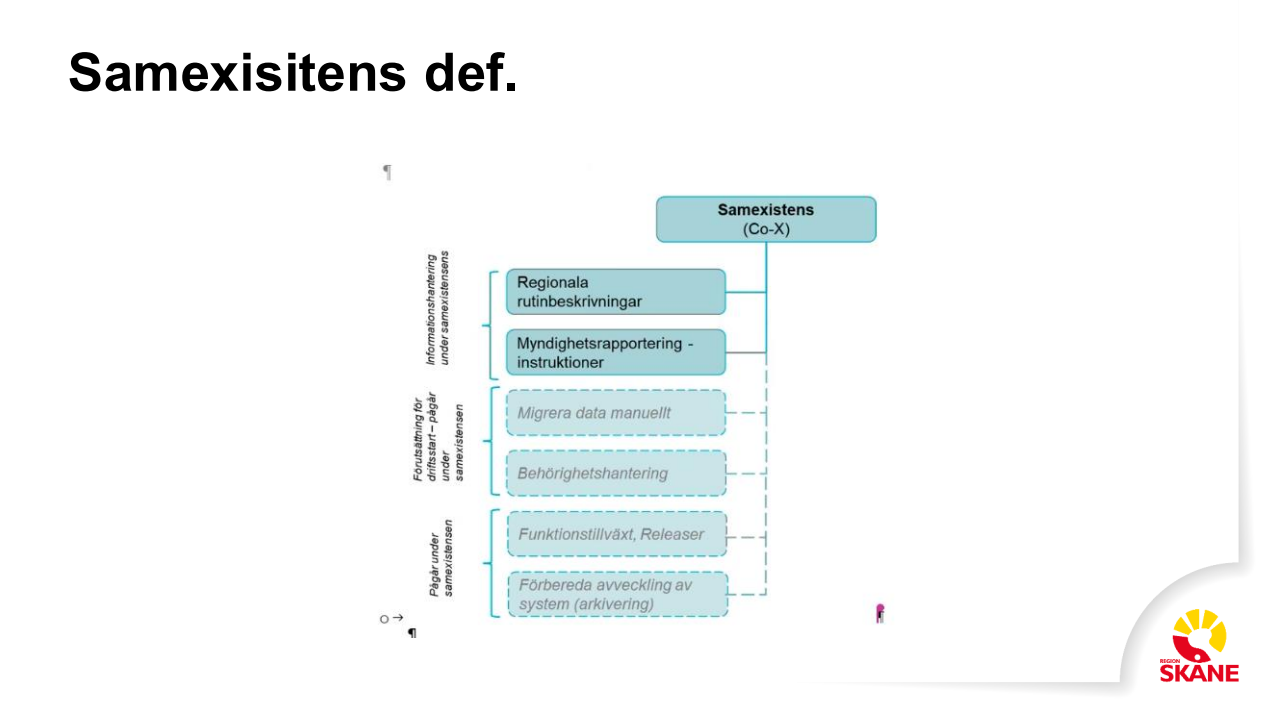 Innehåll
Samexistens
Samexistensrutiner ”Bron”

Framtagna för att tydliggöra ansvarsfördelning och säkra informationsöverföring för att bibehålla patientsäkerheten när patientinformation överförs mellan olika vårdenheter
Öppenvård
Överflyttning av slutenvårdspatient
Remissförfarande
Diagnostik
Samtidig vård
Mödravård/Obstetrik
Behörigheter till gamla system

Hur länge har jag tillgång till gamla system?
När går det över från skriv- till läsbehörighet
Avveckling av  gamla system

Hypotes: Blir aktuellt först när alla driftstartat med SDV

Man kommer alltid komma åt information om patienten även om de gamla systemen avvecklas
Vårdadministration
Schemaläggning
Rapportering
Anpassad Vårdgivarstruktur
Återläsning av patient information

Var kan jag finna och återläsa patientinformation . Både om man arbetar i SDV och i gamla system
Manuell överföring av patientdata
Teknisk migrering
[Speaker Notes: Gammal beskrivande bild från Karin]
Överblick av innehållet i SDV 1.0 Integrationer
Uthopp
AK-mottagningen
Comprima scanning
Cytobase**
Cytodos**
Digma
eArkiv
EKG Muse
EKTA
eLab
ExorLive
Forum
Fotoware**
Basdataintegrationer 
Kalla / Påminna / Samtycka
Nationella säkerhetstjänster
PU-tjänsten
Födelseanmälan (eFA)
eRecept NEF (NLL på sikt) inkl. MDC
eFrikort (del av SDV Kassan)
Lissy (ersätts senare av nya eList)
1177 Tidbok
Order-svar-integrationer
Läkemedelsförsörjning (Cytostatika-beställning)
Läkemedelsförsörjning (PID-beställning)
X-tray (intregrationsplattform för MT-relaterade infosystem)
Sentrysuite
LIMS
Prosang*
Sectra Hub RIS/PACS
SyngoDynamics*
Philips IntelliSpace Cardiovascular (ISCV)*
VidiView*
Mina planer
Obstetrix
Orbit
Paraplyportalen
Pascal/Dosregister
Sectra IDS7
Sectra Uniview
Sesam LMN
SieView
WinIVF
Visma webSesam
Publicering av journalinformation
Milou*
1177 Journal 
NPÖ*
Resultatöverföring
Auditbase*
VoiceJournal*
Blå Appen*, **
Paratus (ISPASS)
Medanets
Övrigt
PC Pal - tillväxtkurvor
Självincheckning
Intygsmodulen
Medicintekniska integrationer
VitalsLink
BMDI (Bedside Medical Device Integration)
*) Även uthopp
**) Ingen kontext
Förberedelser inför varje driftstart
Leverans*
Område
Uppgifter att göra i  Verksamhet
Huvudansvarig
Instruktioner
Kvalitetssäkra  data inför migrering och hantera åtgärds listor under pågående  migreringsperiod
SDV
Koncernkontoret
Teknisk (maskinell) migrering
Checklista och anvisningar
SDV
Manuell överföring av journalinformation
Informera och genomföra enligt  checklista och anvisningar
Koncernkontoret
Instruktion
Informera och genomföra enligt instruktion
Manuell överföring av vårdadministrativ information
Behörighetsstyrning
Koncernkontoret
Lägga lokala schema, använda framtagna mallar 
och boka patienter i SDV
Mallar i SDV för schemaläggning
Koncernkontoret
Schemaläggning och bokning
[Speaker Notes: Inlagd av Kristina 241129 efter dialogen på ROR. Efterfrågade vad verksamheten ska göra.
I möte 250108 – Fundering på att ta  bort rödmarkerad box. Ansvariga för varje box skriver och validerar info i denna bild samt lägger in djupare info i separat bild
Möte 250113 – Mall skapas för att kunna lägga in djupare information. Anita skickar ut till ansvariga att påbörja dokumentationen innan nästa möte i samexistensgruppen. Även fylla på och redigera rödmarkerad text i bild7]
Samexistens efter driftstart
Leverans*
Uppgifter att göra i  Verksamhet
Område
Huvudansvarig
SDV Koncernkontoret
Rutiner
Gå igenom dokumenten och känna till innehållet
Regionala rutinbeskrivningar för samesistensperioden ”Bron”
Vetskap om vilken automatiserad nationell rapportering som görs , vilka appar som kommer att finnas för intern uppföljning samt BO-rapporter som Milllennium tillhandahåller
Information
Vårdadministration
Rapporter och uppföljning
SDV
Koncernkontoret
Känna till dokumenten
DigIT/MT
Anvisning
Återläsning av 
patientinformation
Behörighet till 
gamla system
DigIT/MT
Anvisningar
Ännu ej klart
DIgIT/MT
Avveckling av  nuvarande system
Ej Aktuellt förrän alla driftstartat. Följer den vanliga avvecklingsprocessen
[Speaker Notes: Inlagd av Kristina 241129 efter dialogen på ROR. Efterfrågade vad verksamheten ska göra.
I möte 250108 – Fundering på att ta  bort rödmarkerad box. Ansvariga för varje box skriver och validerar info i denna bild samt lägger in djupare info i separat bild
Möte 250113 – Mall skapas för att kunna lägga in djupare information. Anita skickar ut till ansvariga att påbörja dokumentationen innan nästa möte i samexistensgruppen. Även fylla på och redigera rödmarkerad text i bild7]
Kommunikationsmaterial som behöver tas fram 

Syfte
Att förtydliga definition av begreppet och dess innehåll samt dess påverkan på intressenterna
Intressenter
Mottagande organisationer offentliga och privata vårdgivare
Perspektiv
Kliniskt
Vårdadministration
IT och drift 
Systemintegrationer
Avtal
Organisation
Avsändare
SDV, Koncernkontoret, DigIT
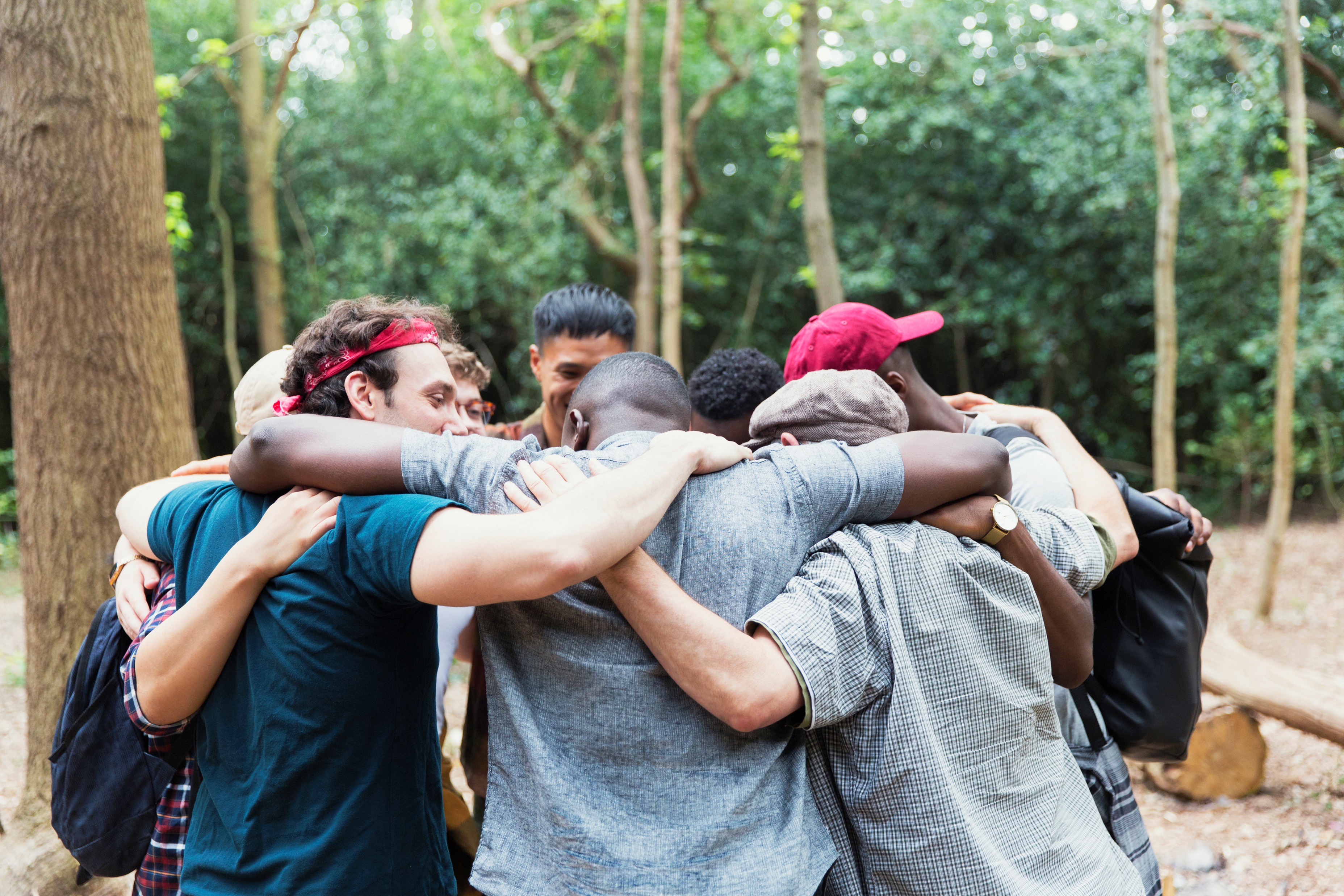